Refraction in 2 Dimensions
Contents:
Two dimensions
Whiteboard
Critical angle
Total internal reflection
Dispersion
Big

Small

Refraction in 2 dimensions
Light hitting slower medium:
Straight on = smaller wavelength
Refraction in 2 dimensions
Light hitting slower medium:
Hits at an angle = smaller wavelength, bends
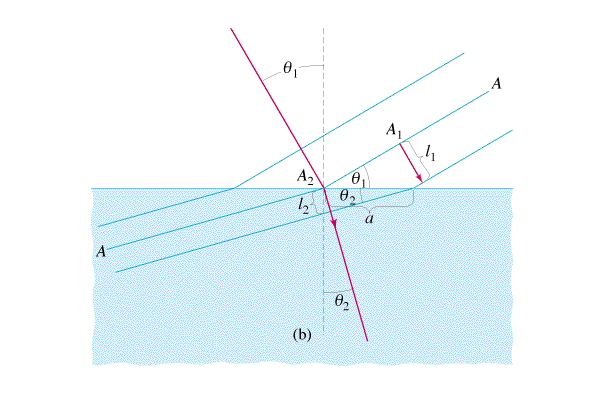 Demo - laser
Refraction in 2 dimensions
Light hitting slower medium:
Hits at an angle = smaller wavelength, bends
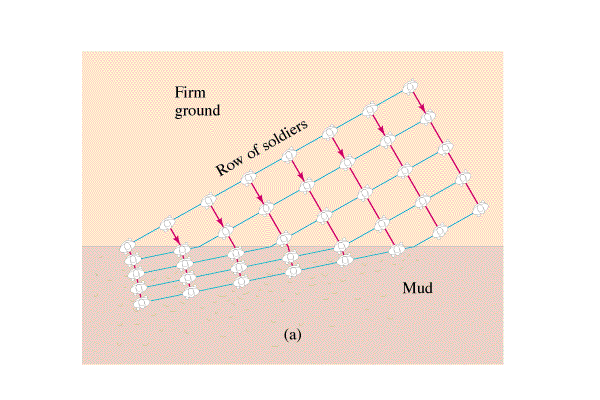 steering a tractor
Danny’s Truck
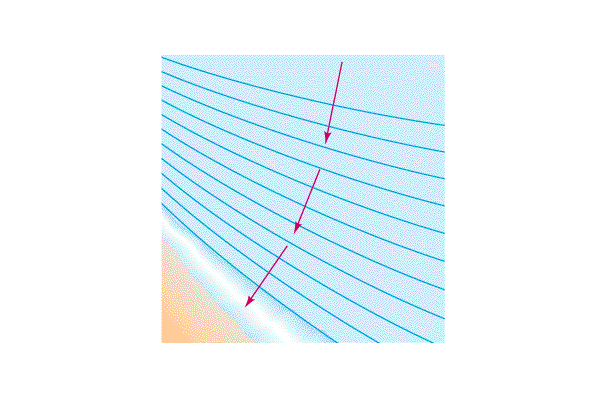 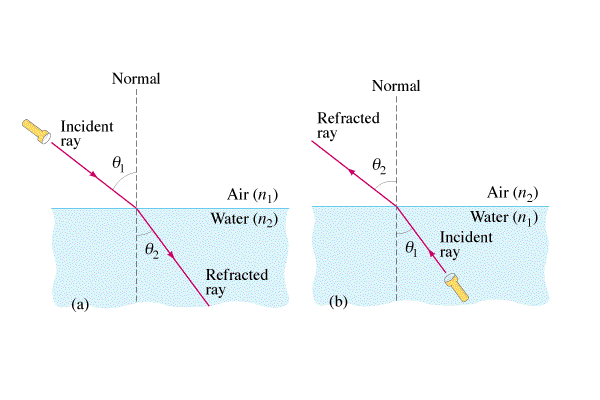 What happens as 2 gets larger and larger in fig b????
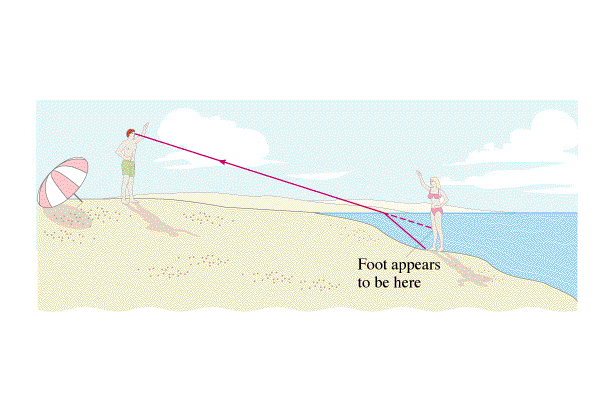 Refraction in 2 dimensions
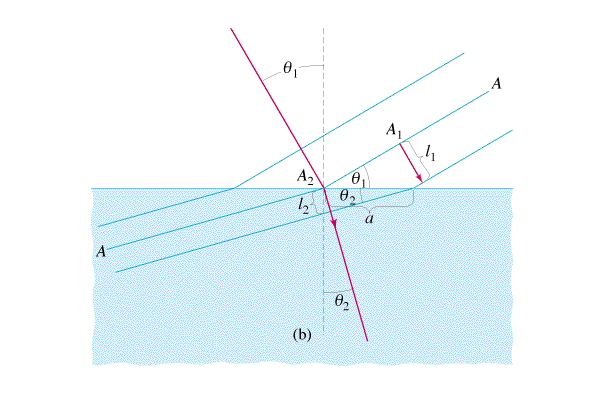 Make a drawring…
Refraction in 2 dimensions
Deriving
v = f
n = c/v
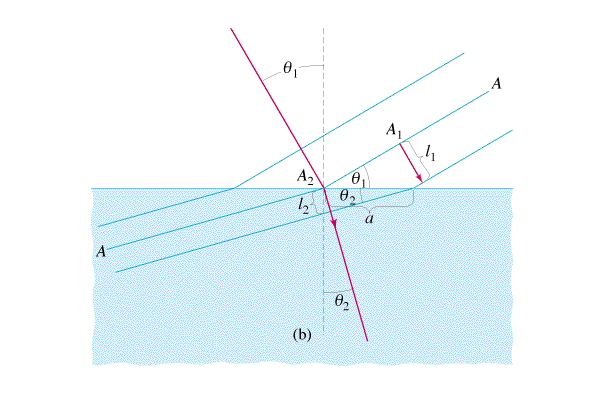 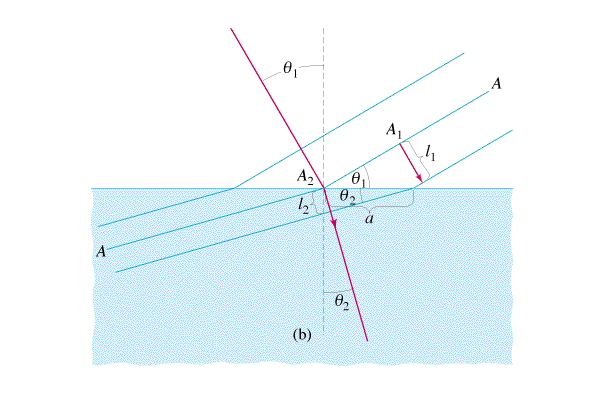 Refraction in 2 dimensions
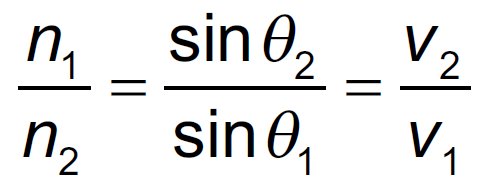 n1,2 = index of refraction
1,2 = angle with perp
v1,2 = wave speed
67o
n = 1.00
n = 1.51
???
Refraction in 2 dimensions
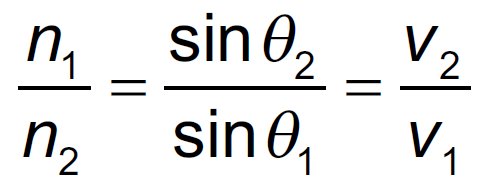 A laser makes an angle of 67.0o with the perpendicular from air on a piece of Lucite with an index of refraction of 1.51.  What is the refracted angle?
37.6o
Refraction in 2 dimensions
1-4
A beam of light makes an angle of 25o with the perpendicular on the air side of a liquid, and 17o below the liquid.  What is the substance’s index of refraction?
n1 sin 1  =  n2 sin 2
n1 = 1.00, 1 = 25o, 2 = 17o
n = 1.00
25o
17o
n = ??
1.45
A ray of light has an incident angle of 12o with the underside of an air-water interface, what is the refracted angle in the air?  (n = 1.33 for water, 1.00 for air)
??
n1 sin 1  =  n2 sin 2
n1 = 1.33, 1 = 12o, n2 = 1.00
n = 1.00
n = 1.33
12o
16o
A ray of light has an incident angle of 48o with the underside of an air-water interface, what is the refracted angle in the air?  (n = 1.33 for water, 1.00 for air)
??
n = 1.00
Try a 48o incident angle:
n = 1.33
48o
81o
A ray of light has an incident angle of 48.753o with the underside of an air-water interface, what is the refracted angle in the air?  (n = 1.33 for water, 1.00 for air)
??
n = 1.00
Try a 48.753o incident angle:
n = 1.33
48.753o
89.8o
Critical Angle
From slow to fast
Light bends over.  When fast = 90o, light does not leave water - total internal reflection
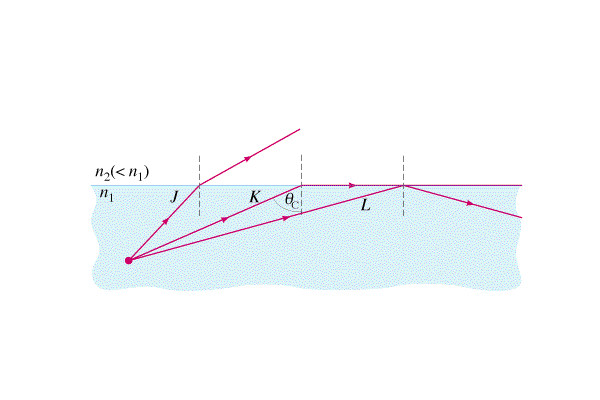 Demo - fiber optic, light underwater
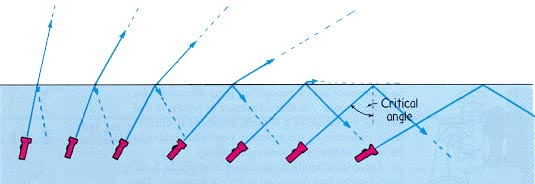 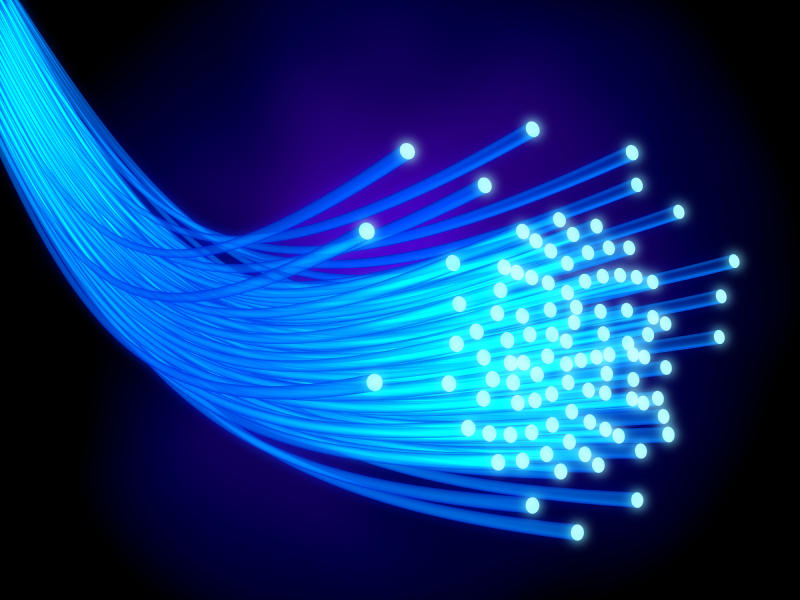 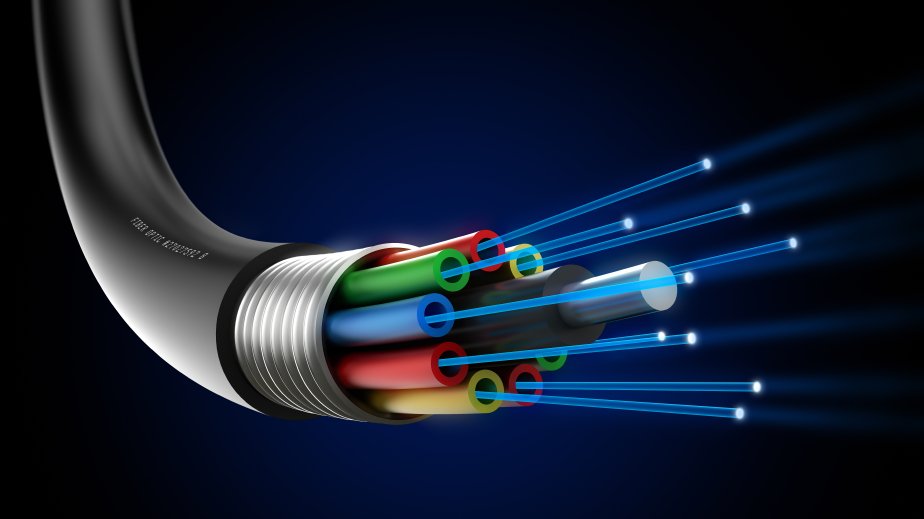 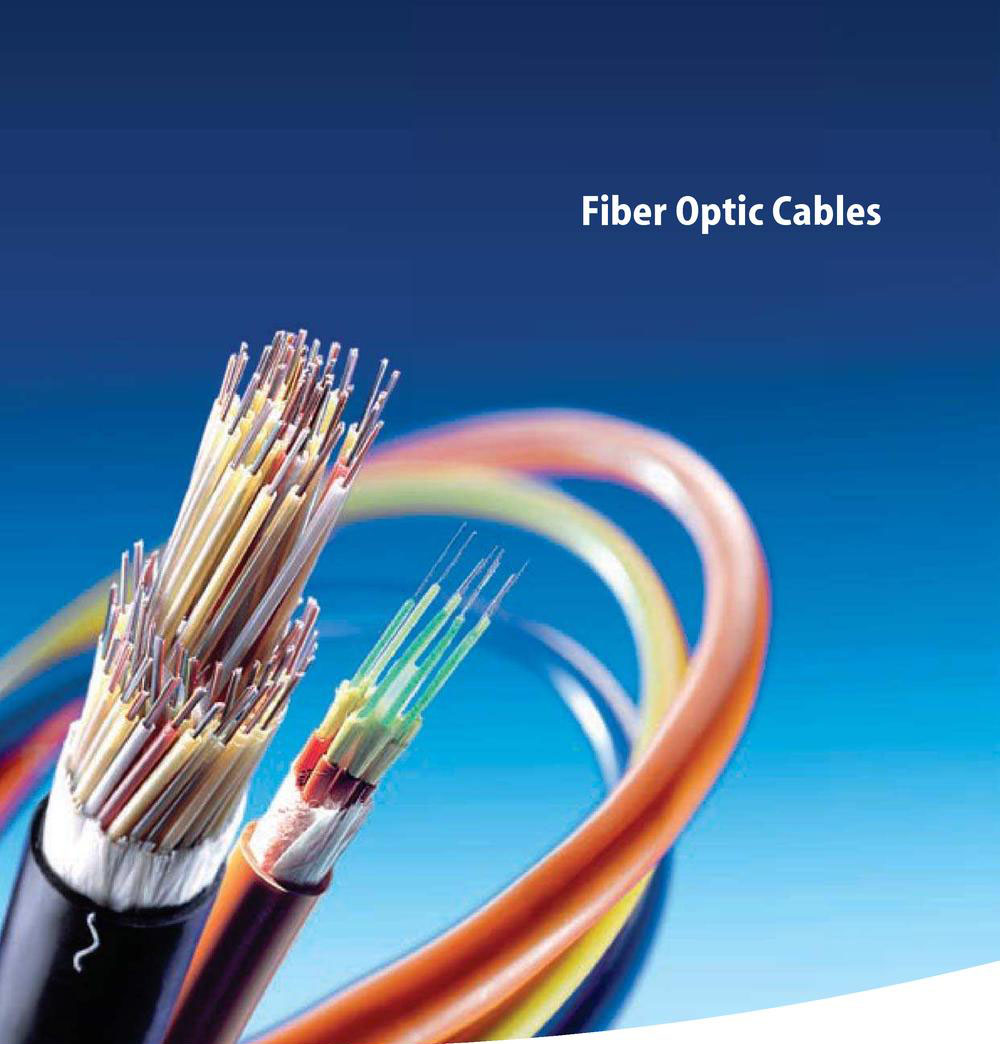 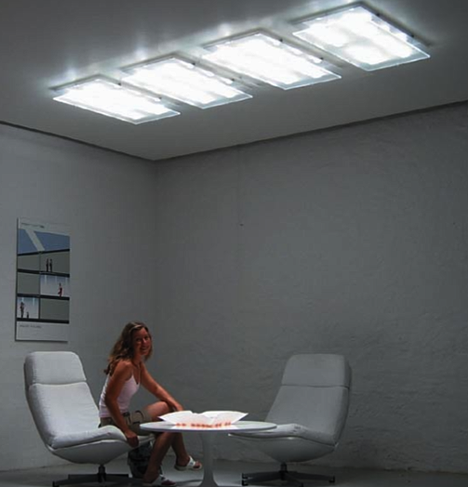 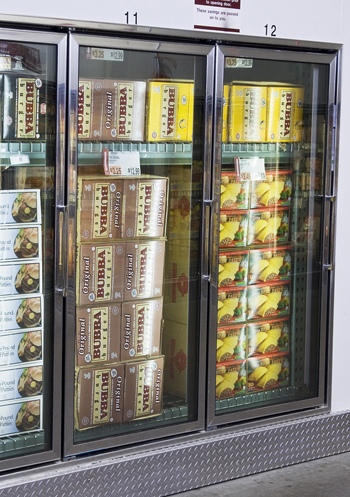 Example
What is the Critical angle for an air-water interface?
n = 1.00
n = 1.33
θc
n1 sin 1  =  n2 sin 2
n1 = 1.33, c = ??, 2 = 90o, n2 = 1.00
c = sin-1(1.00xsin(90o)/1.33)
48.8o
What is the Critical angle for an water-diamond interface?  Where does the critical angle occur?
n = 1.33
n = 2.42
θc
n1 sin 1  =  n2 sin 2
n1 = 2.42, c = ??, 2 = 90o, n2 = 1.33
c = sin-1(1.33xsin(90o)/2.42)
33.3o in the diamond
32o
What  angle does a light ray that makes a 32o angle with the bottom surface of an air-water interface make with the top side when it is in the air?  (n = 1.33 for water, 1.00 for air)
Tricky - is 32o the incident angle?
n1 sin 1  =  n2 sin 2
n1 = 1.33, 1 = 90-32o, n2 = 1.00
Yaakk??